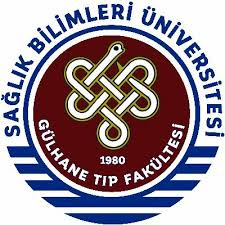 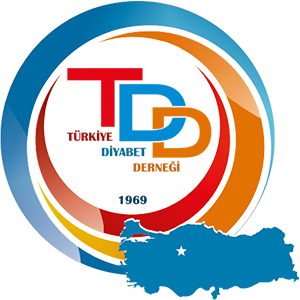 Diyabete genel bakış
Doç. Dr. Cem Haymana
Sağlık Bilimleri Üniversitesi Gülhane Tıp Fakültesi
Endokrinoloji ve Metabolizma Hastalıkları BD.
Diyabet nedir?
İnsülin eksikliği ya da insülin etkisindeki defektler nedeniyle organizmanın karbonhidrat (KH), yağ ve proteinlerden yeterince yararlanamadığı, sürekli tıbbi bakım gerektiren, kronik, geniş spektrumlu bir metabolizma bozukluğu…
TEMD - Diabetes Mellitus ve Komplikasyonlarının Tanı, Tedavi ve İzlem Kılavuzu (2019).
Diyabetin sınıflaması…
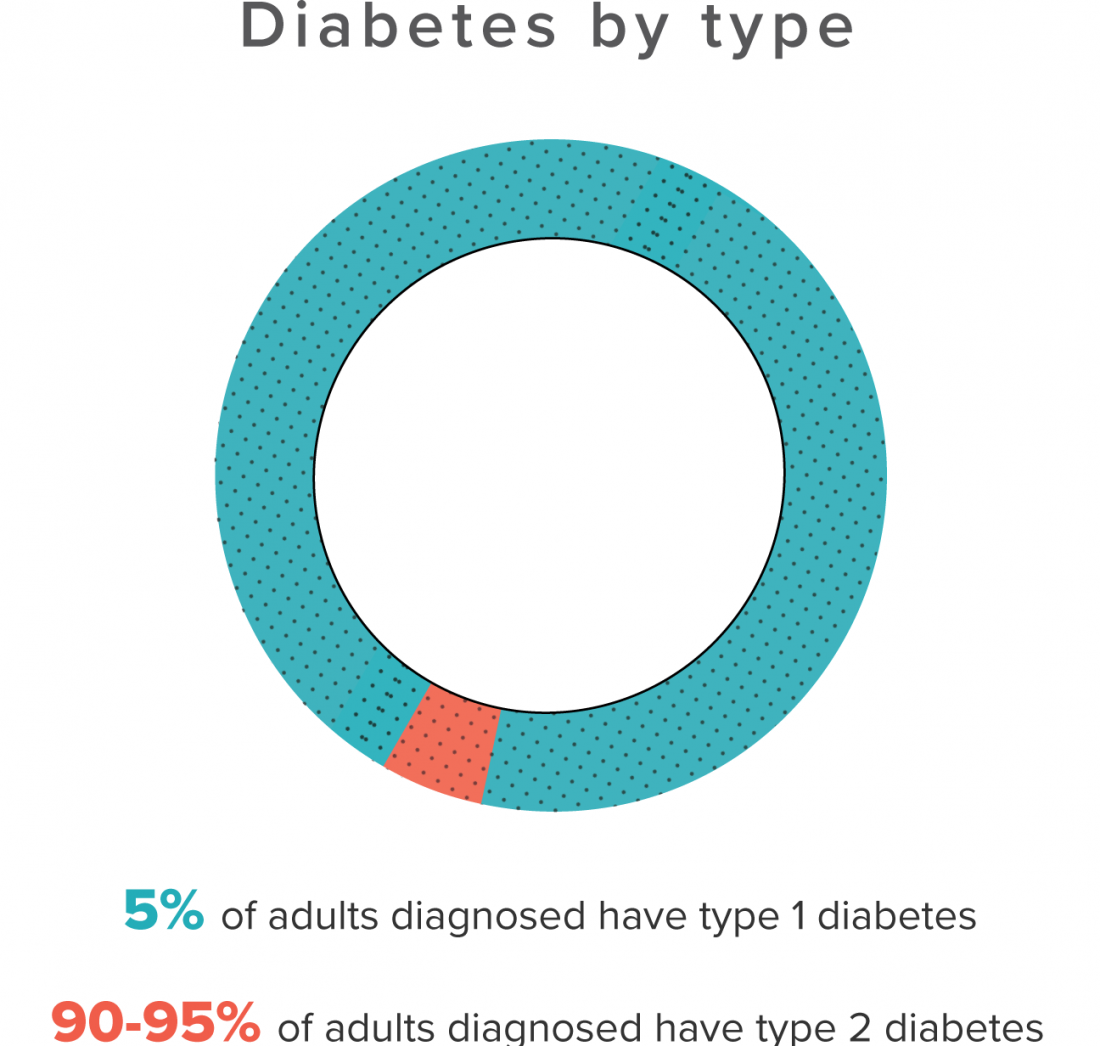 Tip 1 %5-10
Tip 1 DM       

Tip 2 DM       

Gestasyonel DM

Diğer spesifik diyabet tipleri
Genetik defektler (monogenik diyabet formları)
Pankreasın ekzokrin doku hastalıkları
Endokrinopatiler
İlaç ve kimyasal ajanlar
İmmun aracılıklı nadir diyabet formları
Diyabetle ilişkili genetik sendromlar
İnfeksiyonlar
DİYABET
Tip 2 %90-95
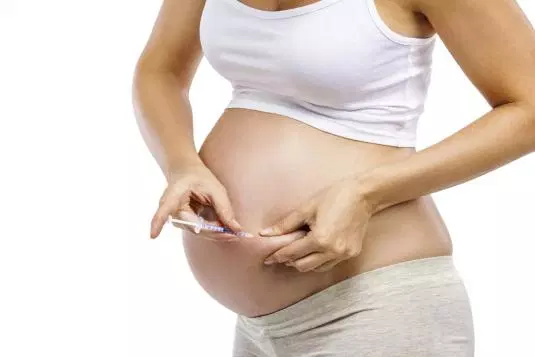 Gestasyonel Diyabet %3-15
Dünyada diyabet sıklığı…
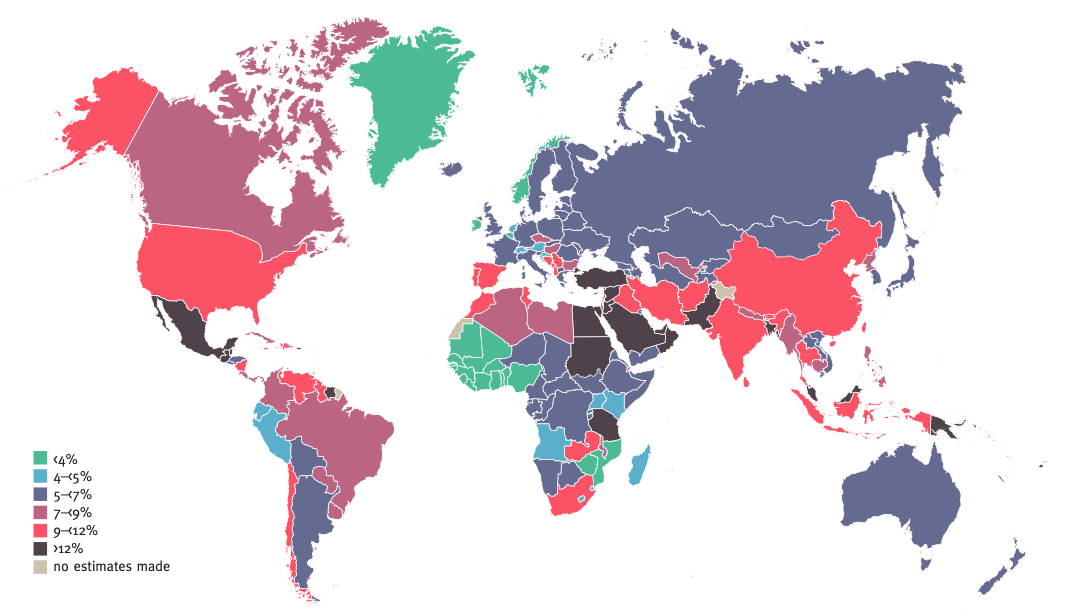 537 milyon diyabet hastası
IDF Diabetes Atlas – 10th edition (2021)
Dünyada diyabet sıklığı…
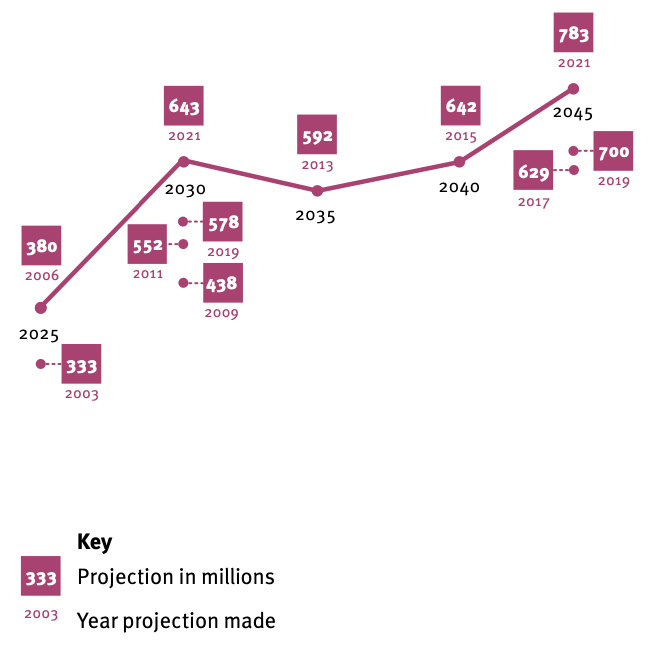 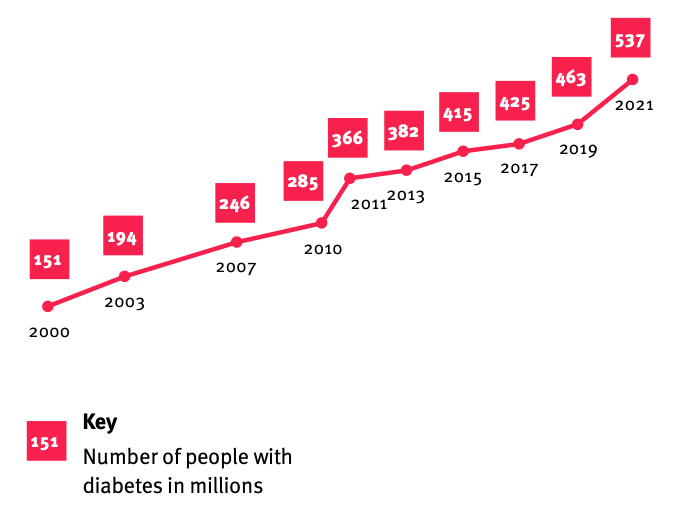 IDF Diabetes Atlas 2021 – 10th edition
Ülkemizde durum nasıl?
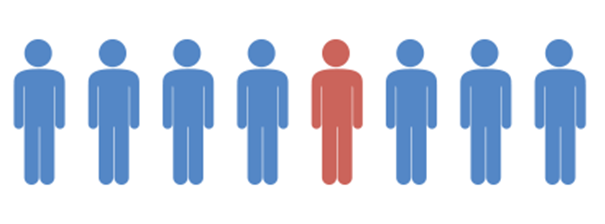 % 13.7
% 11.0
% 7.2
TURDEP – I
(2002)
TEKHARF
(2005)
TURDEP – II
(2013)
Satman I, et al. Diabetes Care. 2002; 25(9): 1551-1556.
Onat, A., et al. (2017). TEKHARF 2017 (pp. 1–304). Logos Tıp Yayıncılık. 
Satman I, et al. Eur J Epidemiol. 2013; 28(2):169-80.
[Speaker Notes: Erişkinlerde diyabet prevalansı 
TURDEP-I (2002)  %7.2
TEKHARF (2005)  %11
TURDEP-II (2013)  %13.7]
Diyabete bağlı ölüm sıklığı…
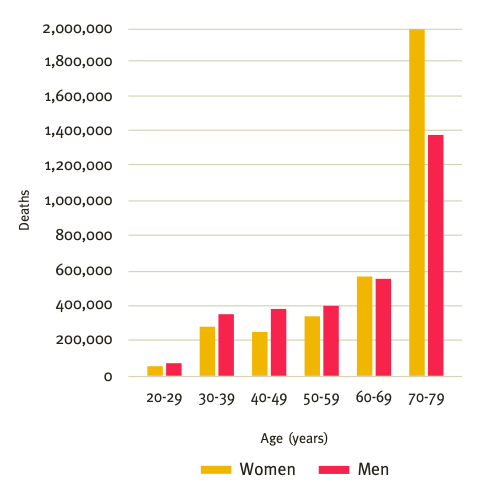 6.7 milyon yetişkin ölümü (2021)

Tüm ölümlerin %12.2’si…
IDF Diabetes Atlas 2021 – 10th edition
Türkiye’de diyabetin maliyeti…
Türkiye’de Sağlık Harcamalarının %23’ü Diyabet için

Diyabetin tedavisi

Komplikasyonlarının tedavisi
%25
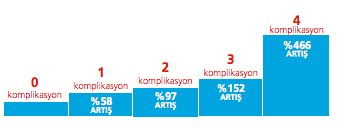 2
%75
2Malhan S ve Ark. Turk Jem 2014; 2: 39-43
Türkiye Diyabet Onleme ve Kontrol Programı (Turkey Diabetes Prevention and Control Programme) 2011 – 2014.
[Speaker Notes: Türkiye Diyabet Onleme ve Kontrol Programı (Turkey Diabetes Prevention and Control Programme) 2011 – 2014. Accessed October 17, 2013 at http://www.diyabet.gov.tr/content/files/ news/2011/eylul/diyabet_kitap.pdf.]
Diyabet Maliyet Analizi
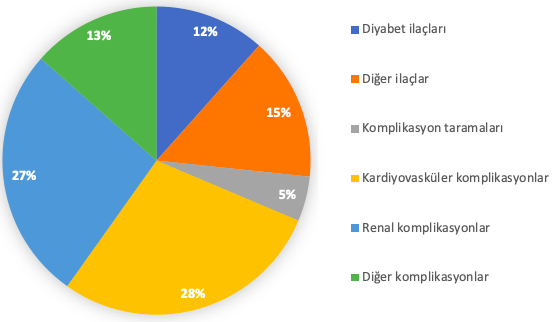 % 73
Malhan, S., Öksüz, E., Babineaux, S. M., Ertekin, A., & Palmer, J. P. (2014). Assessment of the Direct Medical Costs of Type 2 Diabetes Mellitus and its Complications in Turkey. Turkish Journal of Endocrinology and Metabolism, 18(2), 39–43. http://doi.org/10.4274/tjem.2441
[Speaker Notes: T2D’nin ekonomik yükünü incelediğimizde, Türkiye’de üçüncü basamak bir hastanedeki hasta kayıtlarına göre, 2010 yılı itibariyle ödeyici kurum perspektifinden, T2D maliyet yükünün 11,4 milyar ile 12,9 milyar TL arasında olduğu hesaplanmıştır.]
2019 - Sağlık Bütçe Payı
2019 yılı toplam sağlık bütçesi 157 milyar TL
Diyabet
35,6 milyar TL
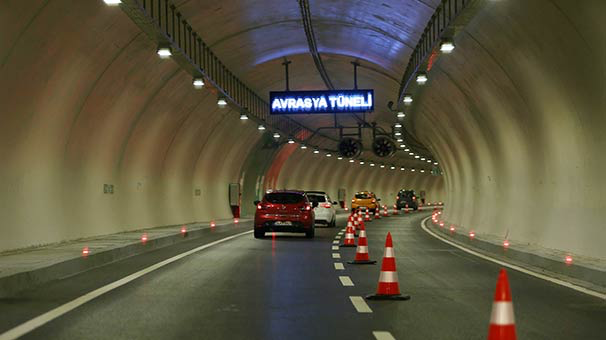 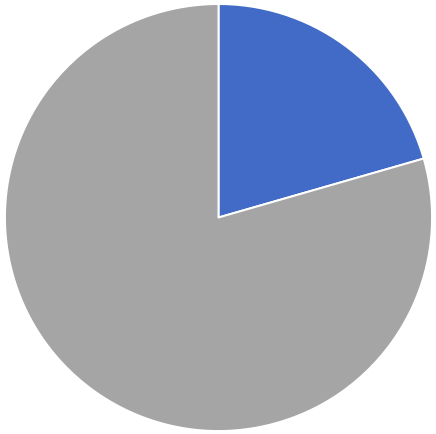 %22.6
Avrasya Tüneli maliyeti: 
20 milyar TL
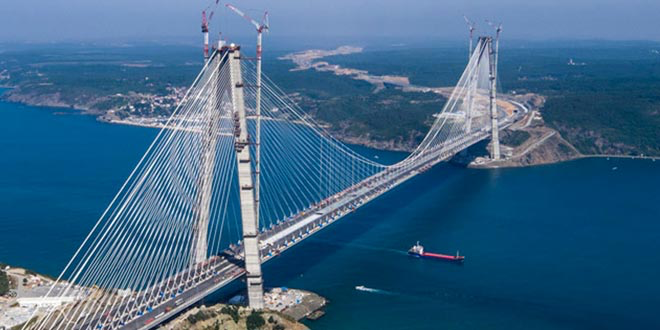 3. köprü maliyeti:
15 milyar TL
TC Strateji ve Bütçe Başkanlığı web sayfası
[Speaker Notes: 2012 dolar kuru yıl ortalaması 1.8 TL
SGK 2012 verisi 
Diyabet toplam maliyeti 10 milyar TL
(6 milyar tedavi maliyeti + 4 milyar ilaç)

Toplam sağlık harcamaları arasındaki payı %22.6

2015 yılı verileri
Diyabetli birey sayısı = 7.112.622 (%9)

2019 yılı bütçesinde 
sağlık harcamalarına ayrılan pay 157 milyar TL

2019 tahmini nüfus 82.886.421 kişi]
Diyabet tanısını nasıl koyuyoruz?
Diyabet
126
200
6.5
Prediyabet
100
140
5.7
Normal
OGTT 75 g
2.saat glisemi
(mg/dL)
AKŞ
(mg/dL)
HbA1c
( % )
[Speaker Notes: Açlık Kan Şekeri ≥ 126 mg/dL
OGTT 75 gr 2.saat glisemi değeri ≥ 200 mg/dL
HbA1c ≥ %6.5
Semptomatik bireyde Random (rasgele) kan şekeri ≥ 200 mg/dL

HbA1c incelemesini genellikle Diyabet tanısından çok, diyabetli olgunun takibi için kullanırız]
Diyabet tanısını nasıl koyuyoruz?
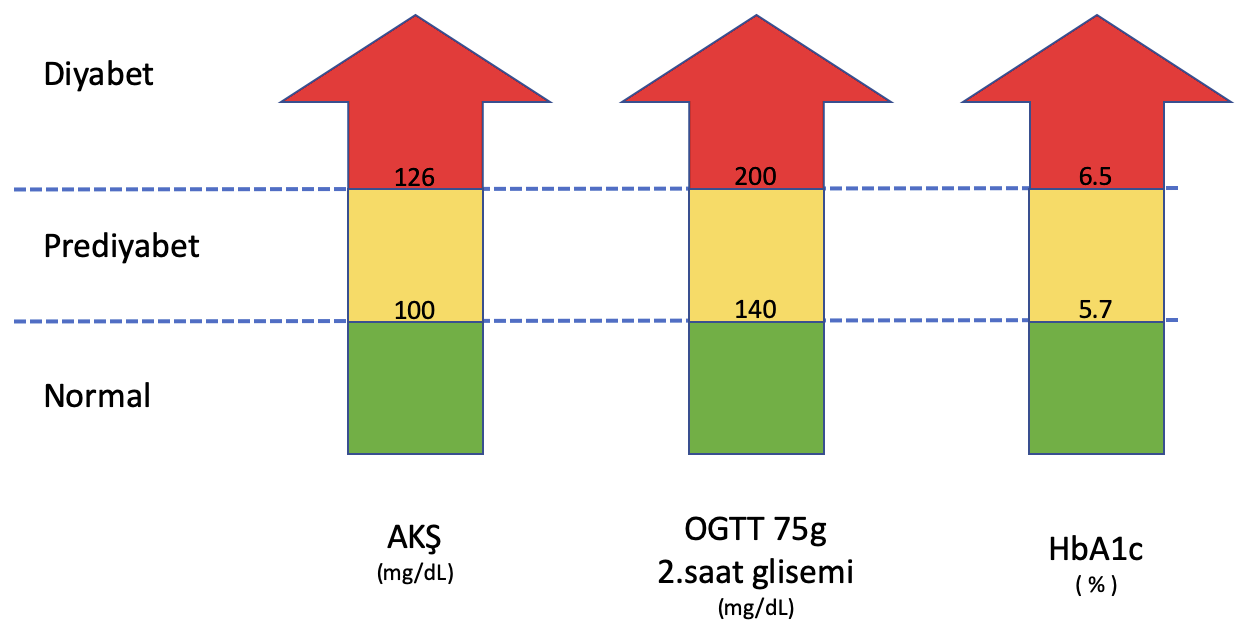 +
Rasgele glisemi
≥ 200 mg/dL
Aşikar diyabet
semptomları
=
DİYABET
[Speaker Notes: Açlık Kan Şekeri ≥ 126 mg/dL
OGTT 75 gr 2.saat glisemi değeri ≥ 200 mg/dL
HbA1c ≥ %6.5
Semptomatik bireyde Random (rasgele) kan şekeri ≥ 200 mg/dL]
Diyabet önemli komplikasyonlara neden olur…
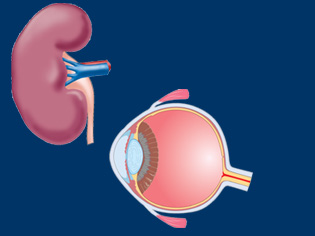 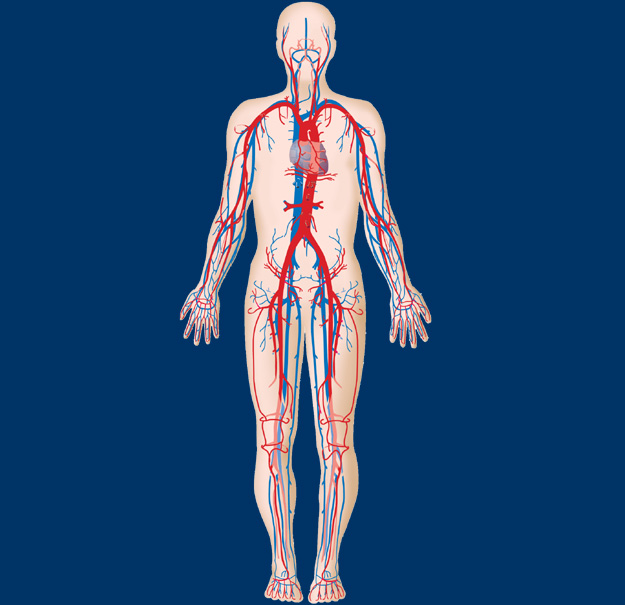 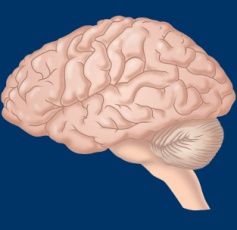 İnme
KV mortalite ve strok riski 2-4 kat artmıştır
DiyabetikRetinopati
Erişkinlerde körlüğün en önemli nedeni
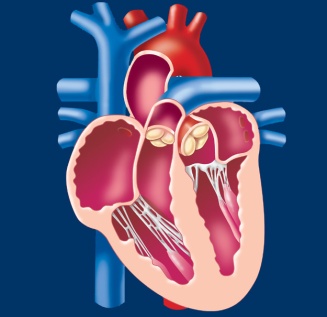 KardiovaskülerHastalık
Diyabetli 8/10 kişi  KV olaylardan ölür
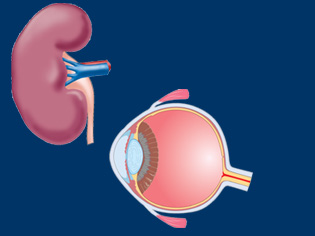 Diyabetik
Nefropati
DiyabetikNöropati
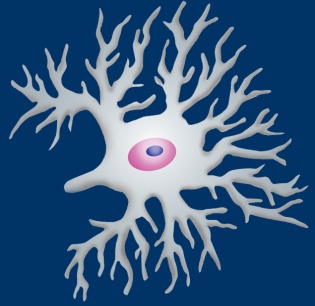 End-stage renal hastalığın en önemli nedeni
Non-travmatik alt ekstremite amputasyonlarına yol açan en önemli neden
Diabetes Res 1990; 13:1–11, Diabetes Care 2003; 26 (Suppl. 1):S99–S102
J Hypertens 1993; 11:309–317, Diabetes Care 2003; 26 (Suppl. 1):S94–S98 
Am Heart J 1990; 120:672–676, Diabetes Care 2003; 26 (Suppl. 1):S78–S79
Diyabetin komplikasyonları
TEMD Study. Diabetes Res Clin Pract. 2018 Dec;146:138-147
Komplikasyonlar ne zaman taranır?
Tip 2 diyabet hastalarında tanı anında


Tip 1 diyabet hastalarında tanıdan 5 yıl sonra
37%
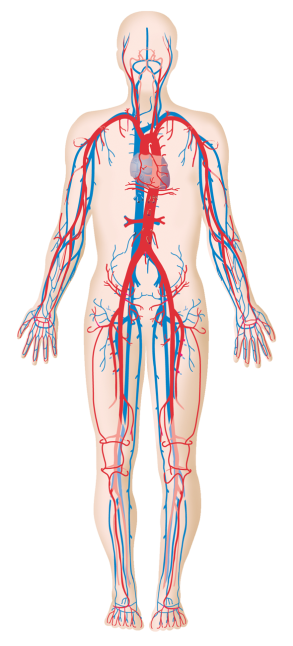 HbA1c
43%
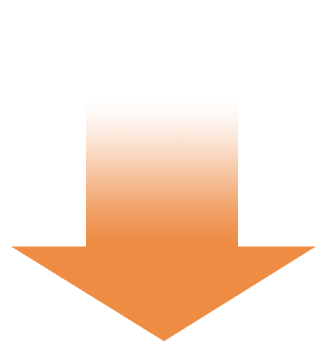 1%
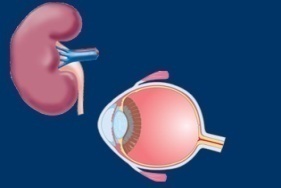 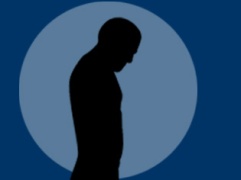 21%
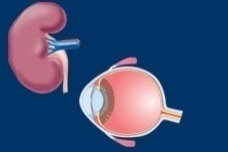 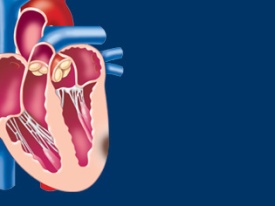 14%
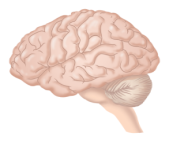 12%
İyi Glisemik Kontrol = Daha Az Komplikasyon
Mikrovasküler komplikasyonlar*
Amputasyon veya fatal periferik damar hastalığı*
Diyabetle ilişkili ölüm*
MI*
* p<0.0001
** p=0.035
İnme**
Stratton IM et al. BMJ 2000; 321: 405–412.
Tedavi hedeflerimiz…
Glisemik hedefler?
Yaşam beklentisi düşük

Diyabet süresi uzun

Tekrarlayan ciddi hipoglisemi atakları

Mikro ve makrovasküler komplikasyon varlığı
HbA1c < %8-8.5
TEMD, Diabetes Mellitus ve Komplikasyonlarının Tanı, Tedavi ve İzlem Kılavuzu 2020
Tedavi hedeflerimiz…
Kolesterol hedefleri

LDL-K < 55mg/dl
ASKVH, KBH, Çok Yüksek Risk

LDL-K < 70mg/dl
DM >10 yıl, Yüksek Risk 

Trigliserid < 150 mg/dl 

HDL-kolesterol 
Erkekte ≥40 mg/dl 
Kadında ≥50 mg/dl 
Non-HDL-kolesterol <130 mg/dl
Kan basıncı hedefleri

Birincil hedef	<140/90mmHg 

İkincil hedef 	<130/80mmHg
Yüksek KV risk varsa
Güvenle düşürülebiliyorsa
TEMD, Diabetes Mellitus ve Komplikasyonlarının Tanı, Tedavi ve İzlem Kılavuzu 2020
Hedefleri tutturabiliyor muyuz?
%1,5
%10,1
TEMD Study. Diabetes Res Clin Pract. 2018 Dec;146:138-147
Tip 1 DM metabolik kontrol..
%1,5
%5,5
TEMD Study. Diabetes Res Clin Pract. 2018 Dec;146:138-147
Diyabet ve Obezite..
Türkiye’de Tip2DM olgularında obezite sıklığı

Obezite %59 
Kadın % 70 (Ob %53, Morbid Ob%17)

Kilo fazlalığı %31
Kadın %23
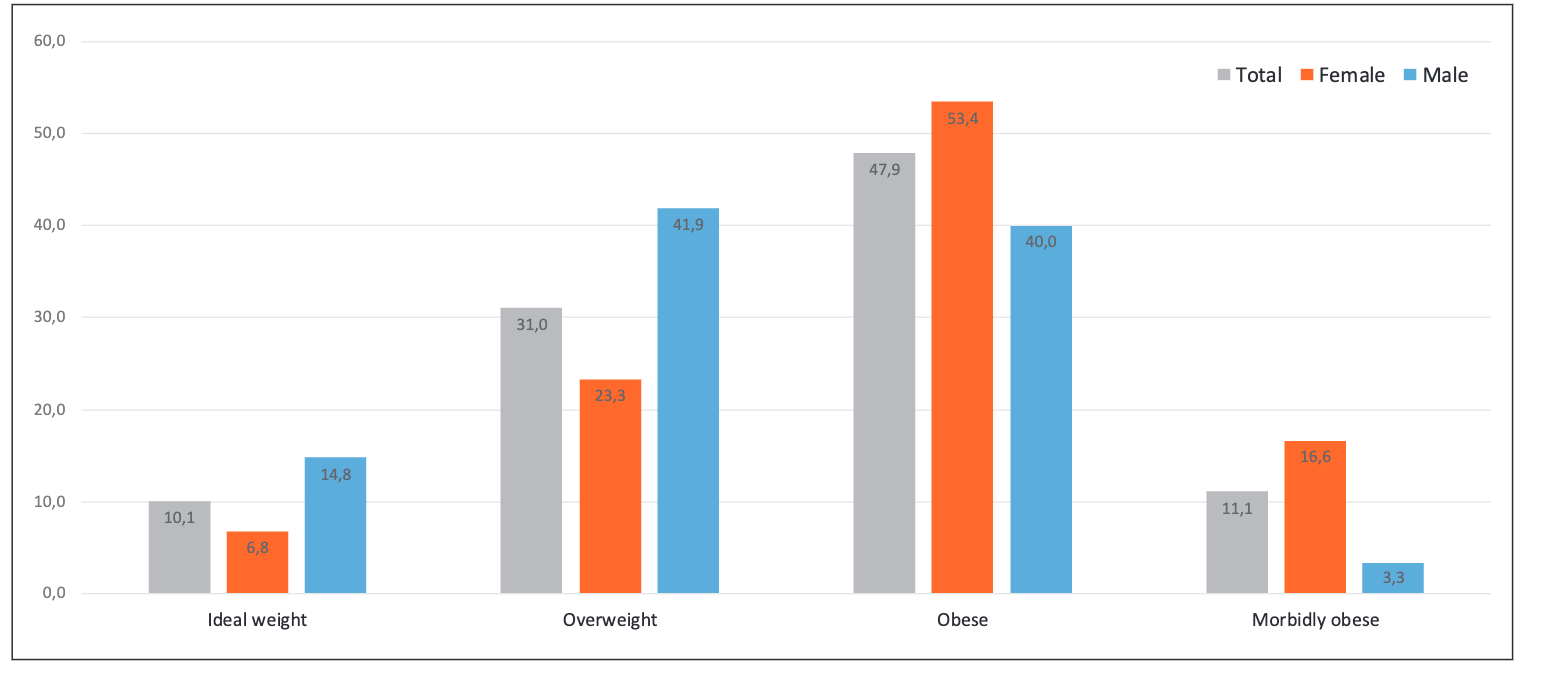 Diyabet ve Obezite..
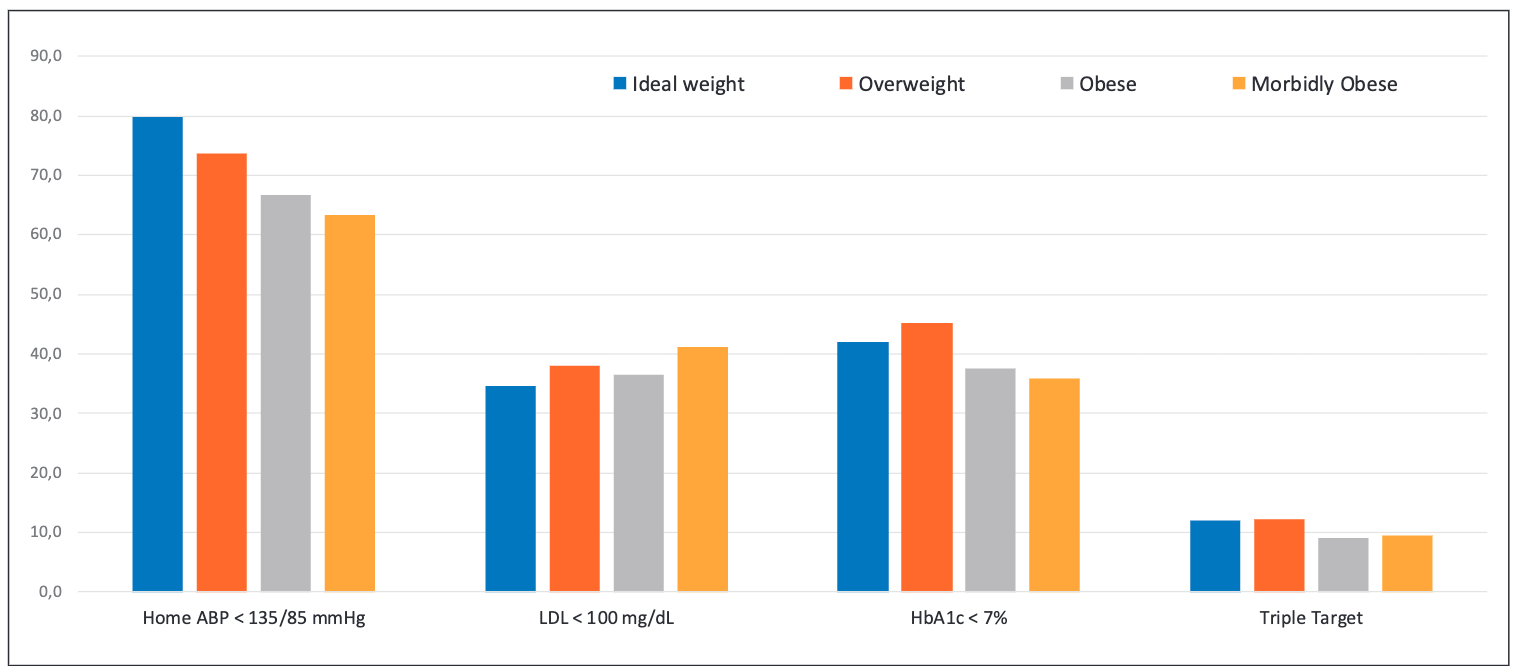 Beden kitle indeksi arttıkça  metabolik kontrol bozulur

Kan Basıncı

Glisemi regülasyonu
Diyabet ve Hipertansiyon
Diyabet hastalarında HT sıklığı
Tip 1 DM % 26
Tip 2 DM  % 68

HT tedavisinde hedefe ulaşma
Tip 1 DM % 90
Tip 2 DM  % 70
AKB 	> 140/90 mmHg olan her diyabetli tedaviyi hak eder

Tedavide 
ilk hedef		<140/90mmHg 
ikinci hedef 	< 130/80mmHg
Yüksek KV risk varsa
Güvenle düşürülebiliyorsa
Güvenli alt sınır 120/70mmHg
Diyabet ve kolesterol yüksekliği
Türkiye’de Diyabet olguları LDL-K hedeflerine ulaşamıyor..
Diyabet ve kolesterol yüksekliği
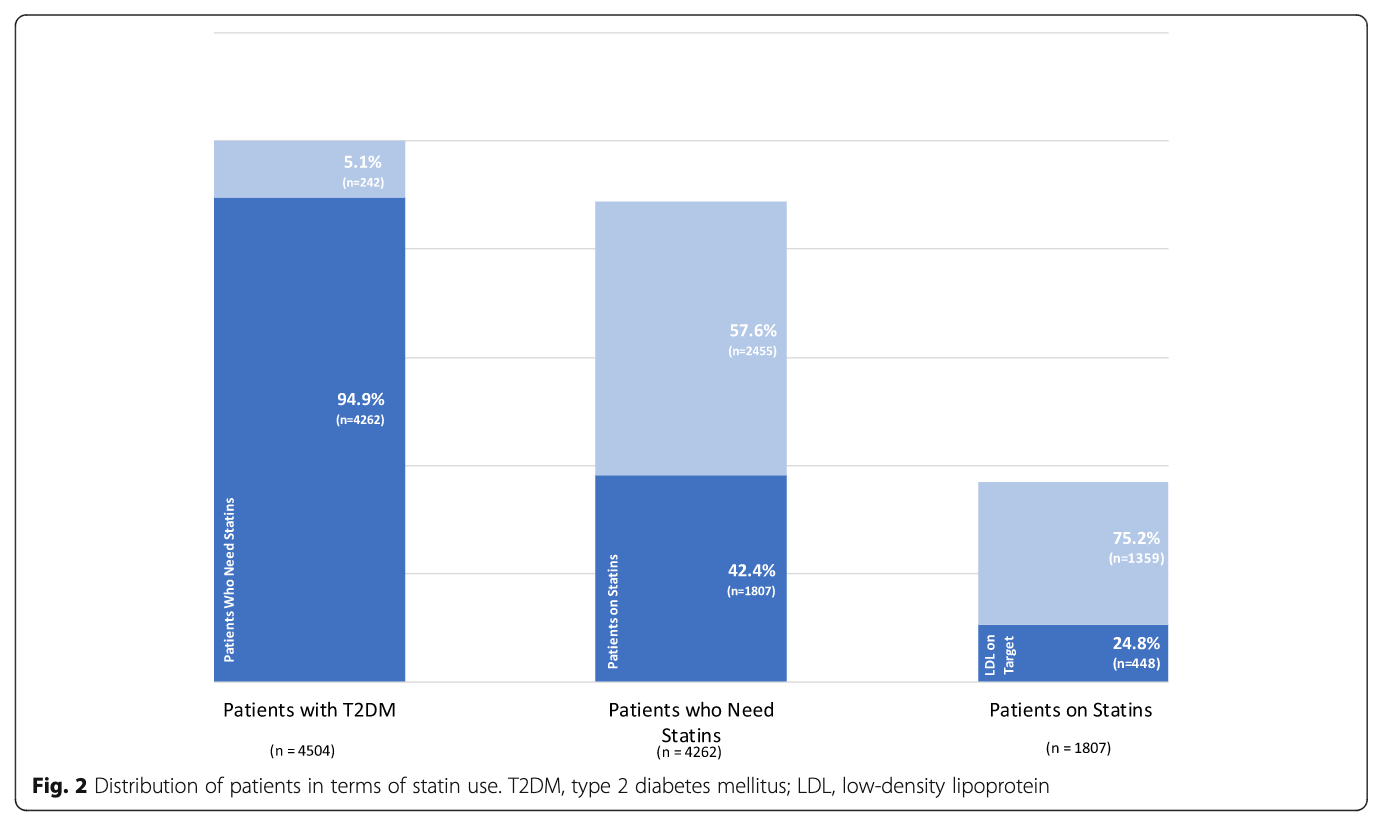 Tip2DM olgularında 
statin kullanma oranı 
ve tedavi başarısı
Diyabet ve kolesterol yüksekliği
Statin kullanmama/kesme gerekçeleri
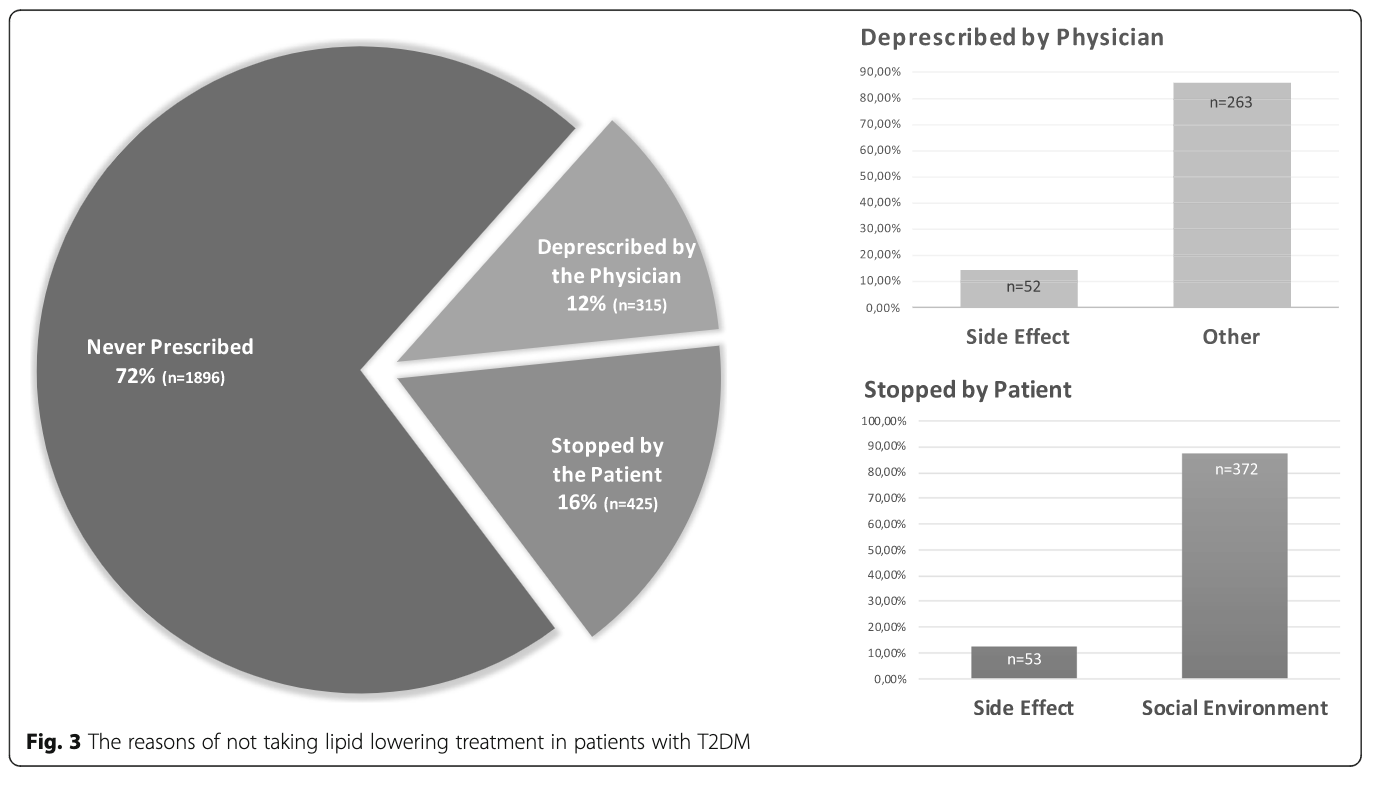 Tedavide kullanılan ilaçlar…
Oral antidiyabetik ilaçlar

İnsülinler

GLP-1 reseptör agonistleri
Oral antidiyabetikler (OAD)
Sülfonilüre
Akarboz
Metformin
Gliklazid
     Diamicron MR 
     Betanorm
Glimeprid
      Amaryl
Glucobuy
Glifor
Glukofen
Diaformin
Matofin
Glinidler
Glitazonlar
Repaglinid
     Novonorm
Nateglinid
     Starlix
     Teglix
Pioglitazon
     Glifix
     Dropia
Oral antidiyabetikler (OAD)
DPP-4 inhibitörleri
SGLT-2 inhibitörleri
Vildagliptin
     Galvus
Sitagliptin
     Januvia
Linagliptin
    Trajenta
Saksagliptin
     Onglyza
Dapagliflozin
     Forziga
Empagliflozin
      Jardiance
Diyabette insulin tedavisi
İnsulin rejimleri nelerdir
Örnek uygulamalar
Glargin/Detemir + Metformin
Glargin/Detemir  + SU
Glargin/Detemir  + Glinid
Glargin/Detemir  + DPP-4 inhb.
Bazal insulin + OAD
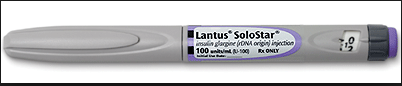 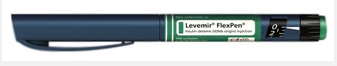 Diyabette insulin tedavisi
İnsulin rejimleri nelerdir
Örnek uygulamalar
Bazal insulin + OAD

Karışım insulinler
Aspart (lispro)/Protamin 25/75 Ünite
Lispro/Protamin 50/50 Ünite
Kristalize/NPH 30/70 Ünite
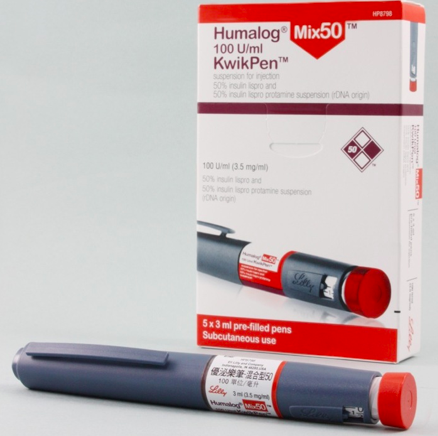 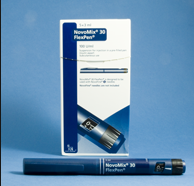 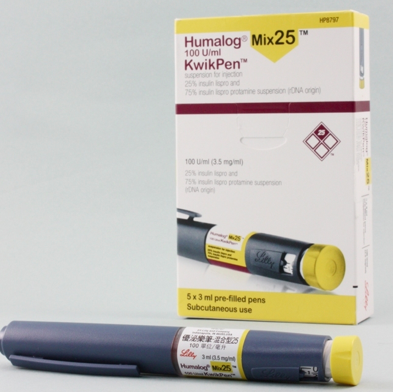 Diyabette insulin tedavisi
İnsulin rejimleri nelerdir
Örnek uygulamalar
Bazal insulin + OAD

Karışım insulinler

Bazal + Bolus insulin
Bazal insülin 
Lantus/Levemir/NPH 
		+ 
Öğünlerden önce 
Lispro
Aspart
Glulisin
Kristalize
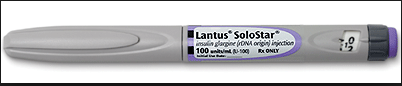 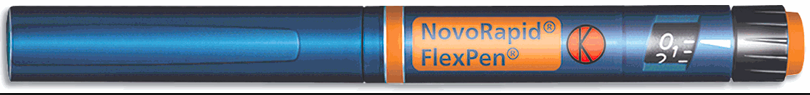 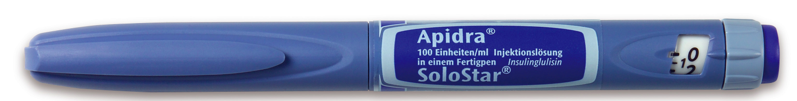 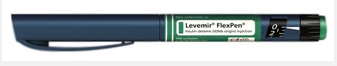 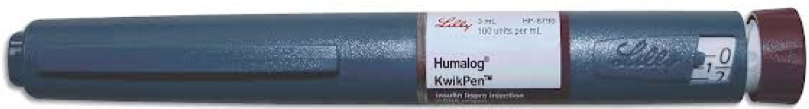 Yeni nesil insülinler
Glarjin U-300 (Toujue)
Degludec insülin (Ryzodeg)
Konsantre glarjin insülin 
Günlük >100 ü insülin ihtiyacı
Daha az  hipoglisemi riski
Uzun etki süresi
40 saati aşabilir
Ülkemizde insülin aspart ile kombine
Enjeksiyon sayısında azalma
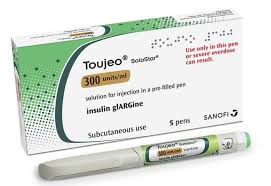 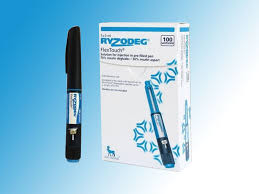 Diğer enjektabl tedaviler(GLP-1 agonistleri)
GLP-1 agonistleri
Eksenatid (Byetta)
Liraglutid (Saxenda, Victoza)
Semaglutid
Liksisenatid (Soliqua)
Dulaglutid (Trulicity)
Kilo üzerine etkilidirler.
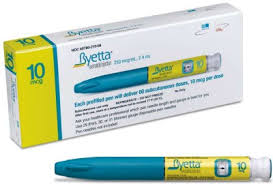 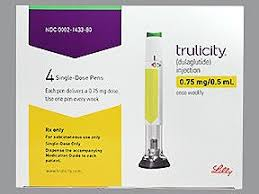 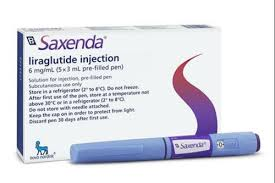 Koruyucu önlemler
Diş hastalıkları taraması

Aşılama

Ayak bakımı

Kanser taraması

Gebelik planlaması
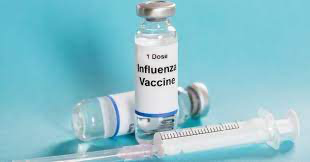 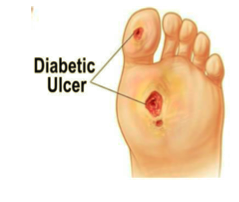 Teşekkürler…